PAISAJESDE NAVARRA
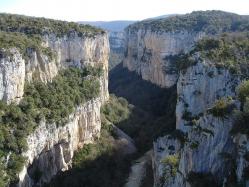 FOZ DE ARBAYÚN
FOZ DE LUMBIER
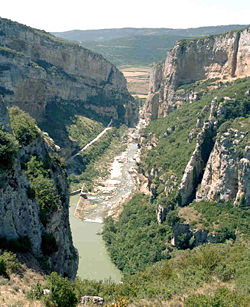 BOSQUE DE ORGI
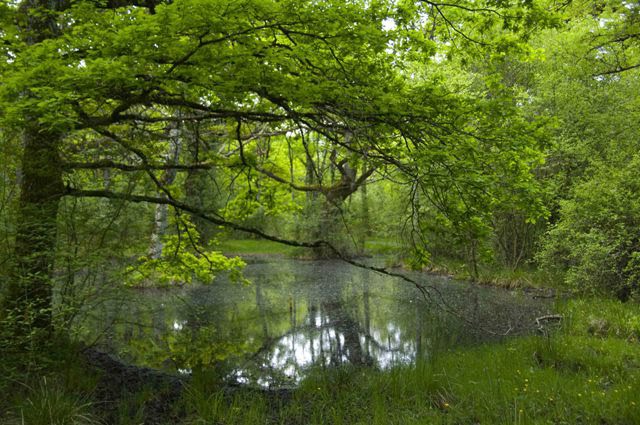 NACEDERO DEL UREDERRA
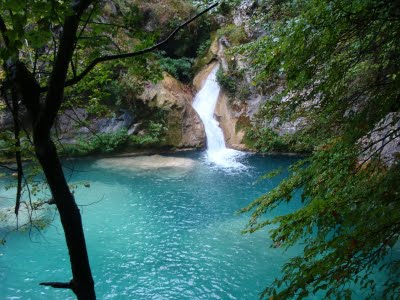 SIERRA DE URBASA
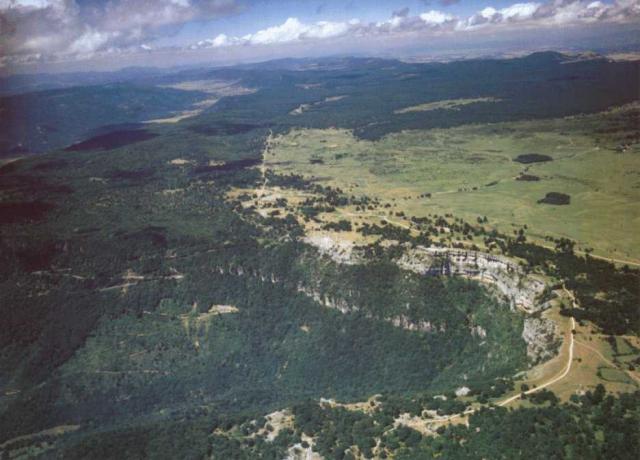 PANTANO DE YESA
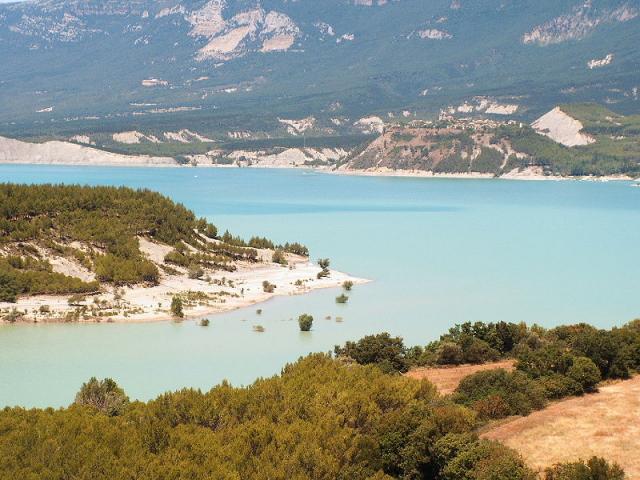 VALLE DE ARAIZ
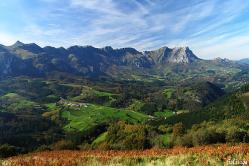 PANTANO DE IRABIA
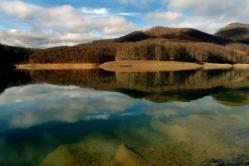 LAGUNA DE PITILLAS
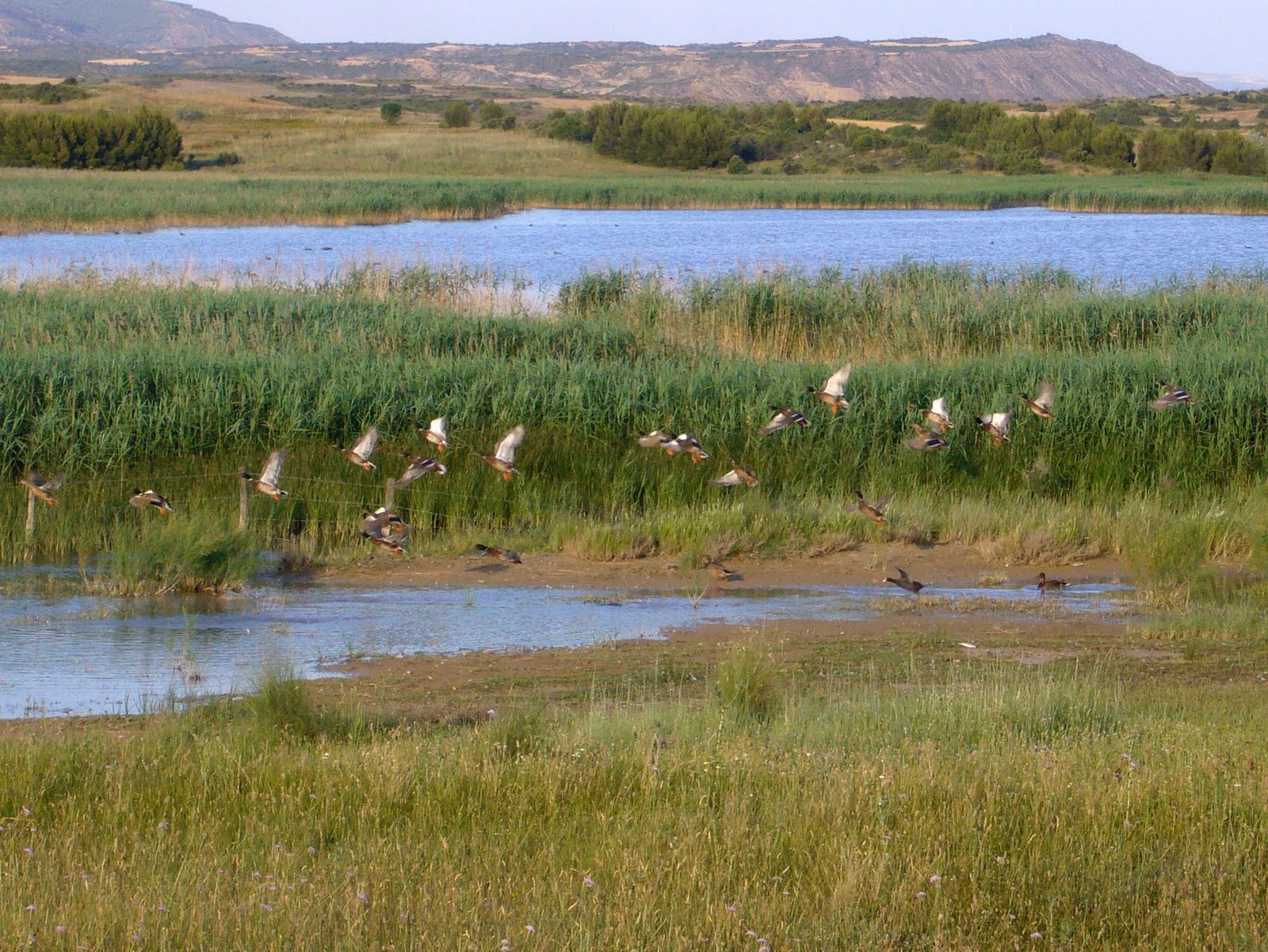 LAS BARDENAS REALES
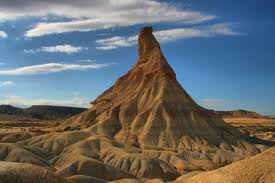 SELVA DEL IRATI
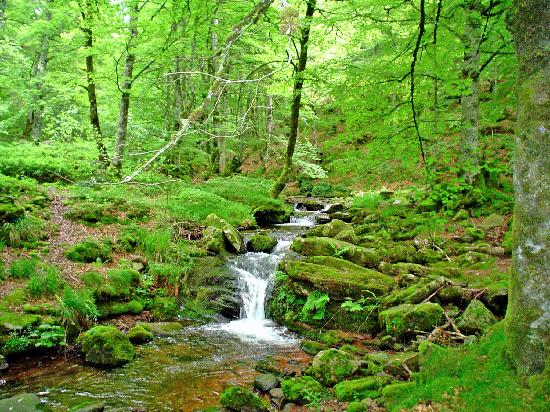